JARDÍN DE INFANTES - SEGUNDO GRADO | RESPETO
CUADRO SOBRE EL RESPETO
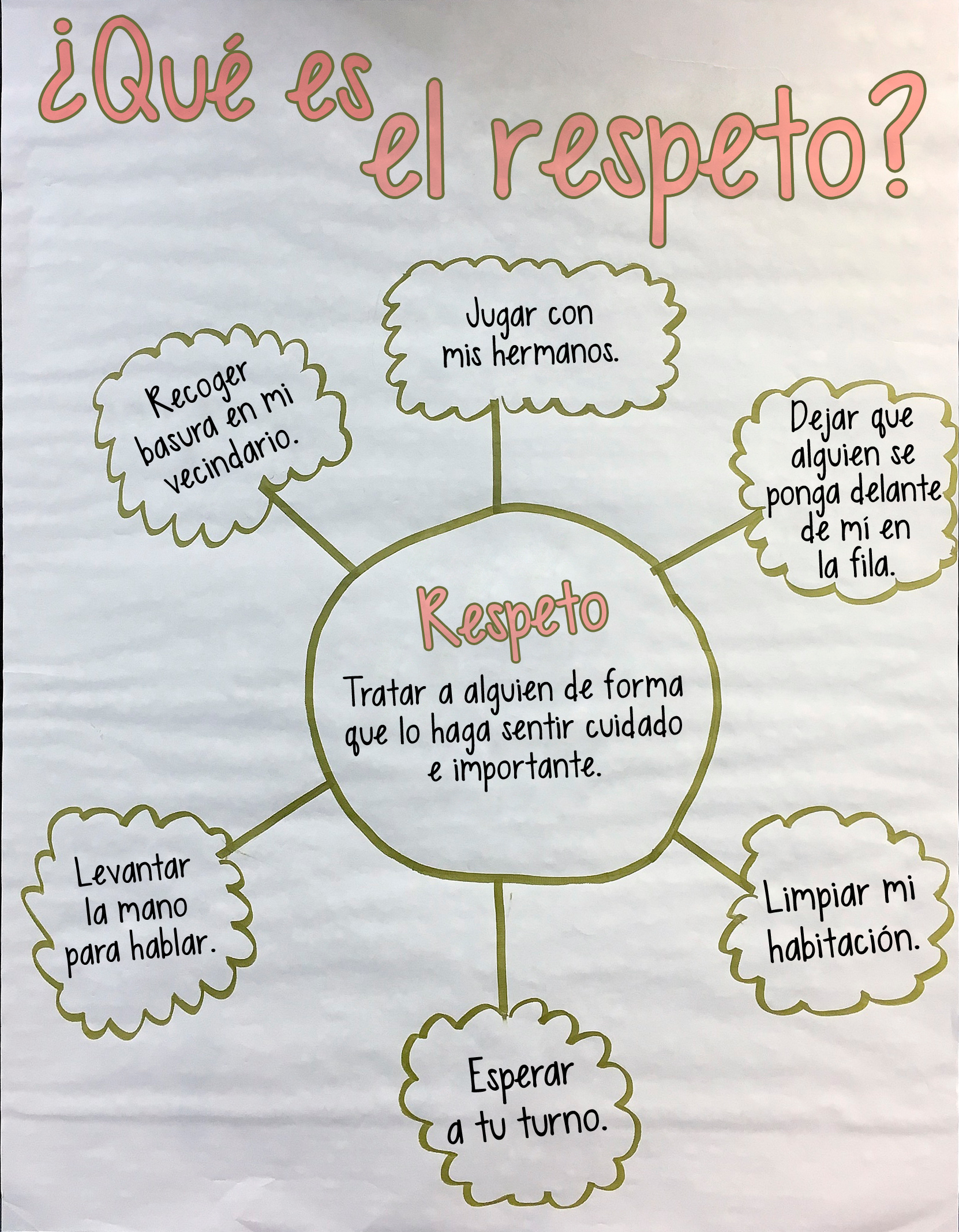 © 2022 OVERCOMING OBSTACLES
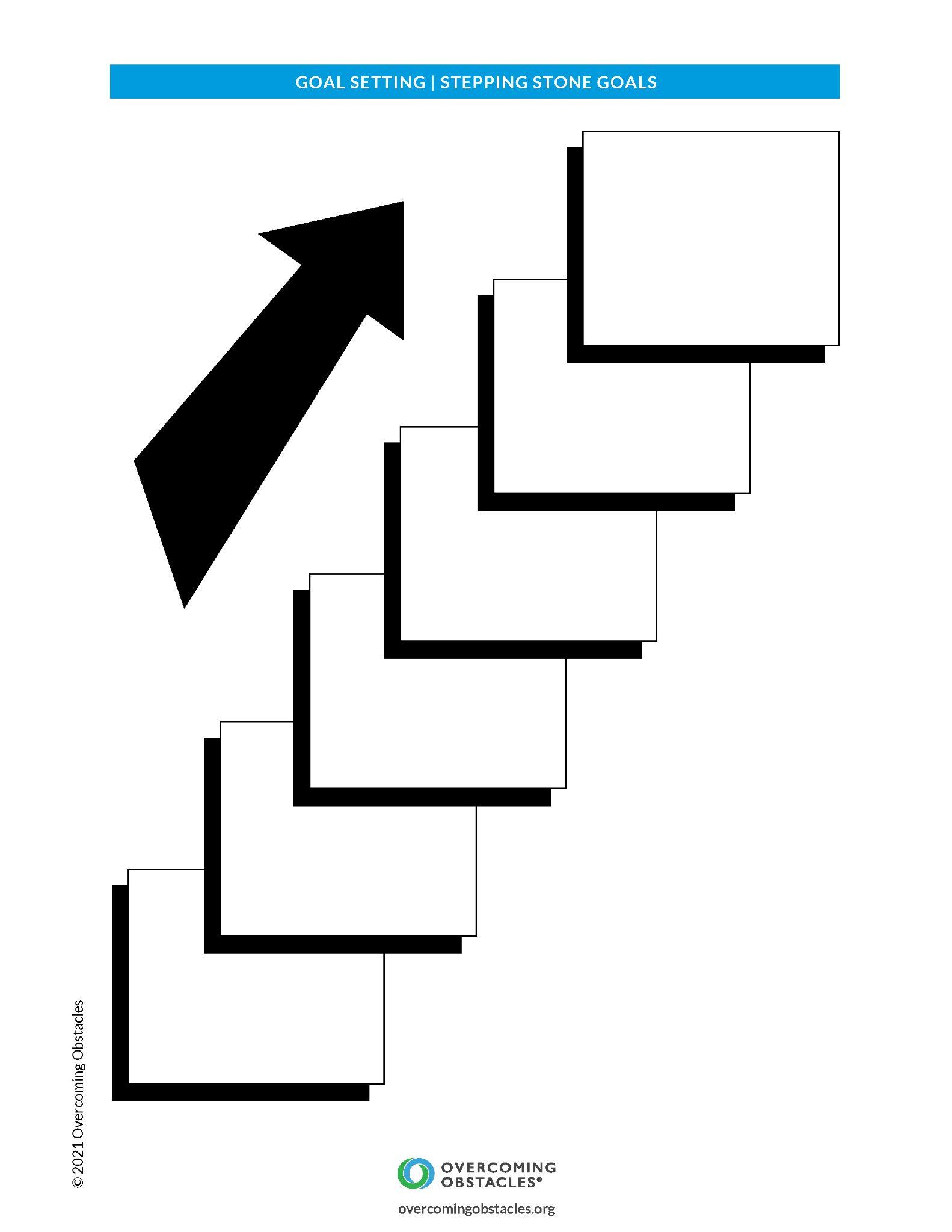